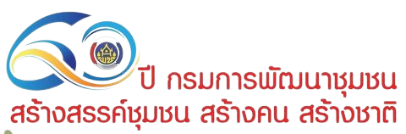 60 ปี กรมการพัฒนาชุมชน
สร้างสรรค์ชุมชน สร้างคน สร้างชาติ
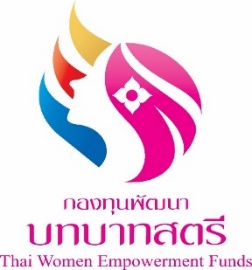 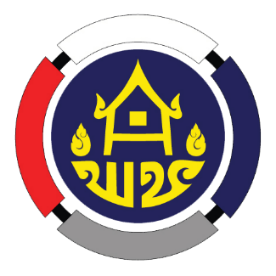 ประชุมชี้แจง เร่งรัด กำกับ ติดตาม 
การดำเนินงานกองทุนพัฒนาบทบาทสตรี
ผ่านระบบวีดิทัศน์ทางไกล (Video Conference) วันศุกร์ที่ 17 มีนาคม 2566เวลา 13.30 - 16.00 น.
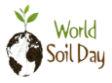 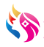 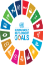 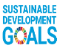 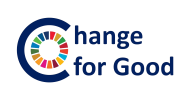 เศรษฐกิจฐานรากมั่นคง ชุมชนเข้มแข็งอย่างยั่งยืน 
ด้วยหลักปรัชญาของเศรษฐกิจพอเพียง
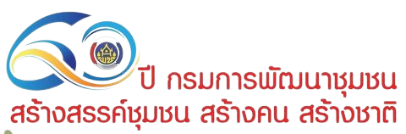 60 ปี กรมการพัฒนาชุมชน
สร้างสรรค์ชุมชน สร้างคน สร้างชาติ
ระเบียบวาระการประชุมครั้งที่ 3/2566
ระเบียบวาระที่ 1 เรื่อง ประธานแจ้งให้ที่ประชุมทราบ
                        -
ระเบียบวาระที่ 2 เรื่อง รับรองรายงานการประชุม ครั้งที่ 2/2566 เมื่อวันที่ 17 กุมภาพันธ์ 2566
                       เป็นการประชุมผ่านระบบวีดิทัศน์ทางไกล (Video Conference) ระเบียบวาระที่ 3 เรื่อง สืบเนื่องจากการประชุม ครั้งที่ 2/2566 เมื่อวันที่ 17 กุมภาพันธ์ 2566
	         	 3.1 การเบิกจ่ายงบประมาณกองทุนพัฒนาบทบาทสตรี ประจำปีงบประมาณ พ.ศ. 2566 (กลุ่มนโยบายและยุทธศาสตร์)                         3.2 การบริหารจัดการหนี้กองทุนพัฒนาบทบาทสตรี ประจำปีงบประมาณ พ.ศ. 2566 (กลุ่มนโยบายและยุทธศาสตร์)
ระเบียบวาระที่ 4 เรื่อง เพื่อทราบ	 
	           	  4.1 ผลการเบิกจ่ายงบประมาณกองทุนพัฒนาบทบาทสตรี ประจำปีงบประมาณ พ.ศ. 2566 ประเภทเงินอุดหนุนเงินและทุนหมุนเวียน (กลุ่มนโยบายและยุทธศาสตร์)
			  4.2 โครงการเชิดชูเกียรติคนกองทุนพัฒนาบทบาทสตรี ประจำปี 2566 (กลุ่มพัฒนาศักยภาพกองทุน)
			  4.3 การประเมินผลการปฏิบัติงานของพนักงานกองทุนพัฒนาบทบาทสตรี ครั้งที่ 1 ประจำปีงบประมาณ พ.ศ. 2566(1 ตุลาคม 2565 ถึง 31 มีนาคม 2566) (กลุ่มอำนวยการ)
                              4.4 ประกาศคณะกรรมการบริหารกองทุนพัฒนาบทบาทสตรีเรื่อง หลักเกณฑ์ วิธีการ และเงื่อนไขเกี่ยวกับการลดอัตราดอกเบี้ยเงินกู้และอัตราดอกเบี้ยผิดนัดกองทุนพัฒนาบทบาทสตรี พ.ศ. 2566 (กลุ่มกฎหมาย)
			  4.5 ประกาศคณะกรรมการบริหารกองทุนพัฒนาบทบาทสตรี เรื่อง มาตรการไกล่เกลี่ยและประนีประนอมยอมความ กรณีลูกหนี้ผิดนัด พ.ศ.2566 (กลุ่มกฎหมาย)
			  4.6 แนวทางการบริหารจัดการหนี้กองทุนพัฒนาบทบาทสตรี กรณีลูกหนี้เพิกเฉยผิดนัดซ้ำซ้อน (กลุ่มกฎหมาย)ระเบียบวาระที่ 5 เรื่อง อื่นๆ
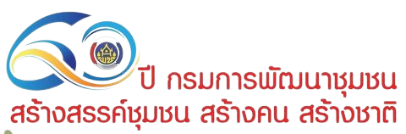 60 ปี กรมการพัฒนาชุมชน
สร้างสรรค์ชุมชน สร้างคน สร้างชาติ
ระเบียบวาระที่ 1 เรื่องประธานแจ้งที่ประชุมทราบ
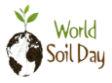 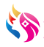 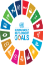 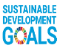 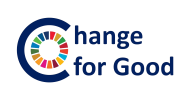 เศรษฐกิจฐานรากมั่นคง ชุมชนเข้มแข็งอย่างยั่งยืน 
ด้วยหลักปรัชญาของเศรษฐกิจพอเพียง
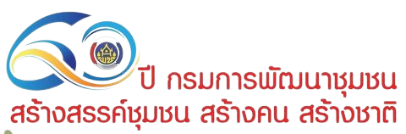 60 ปี กรมการพัฒนาชุมชน
สร้างสรรค์ชุมชน สร้างคน สร้างชาติ
ระเบียบวาระที่ 2  รับรองรายงานการประชุม ครั้งที่ 2/2566    
      เมื่อวันที่ 17 กุมภาพันธ์ 2566
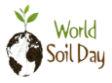 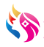 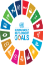 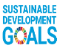 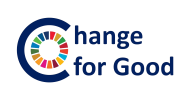 เศรษฐกิจฐานรากมั่นคง ชุมชนเข้มแข็งอย่างยั่งยืน 
ด้วยหลักปรัชญาของเศรษฐกิจพอเพียง
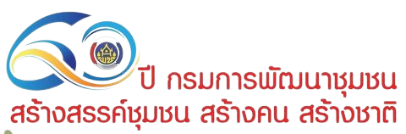 60 ปี กรมการพัฒนาชุมชน
สร้างสรรค์ชุมชน สร้างคน สร้างชาติ
เป็นการประชุม ผ่านระบบวีดิทัศน์ทางไกล (Video Conference) ครั้งที่ 2/2566     
เมื่อวันที่ 17 กุมภาพันธ์ 2566โดย สกส.ได้ส่งข้อมูลการประชุมในเว็บไซต์กองทุนพัฒนาบทบาทสตรี 
เว็บไซต์ http://womenfund.in.th/ แบนเนอร์ “การประชุมเร่งรัด กำกับ ติดตามฯ”
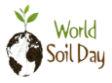 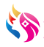 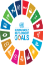 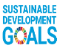 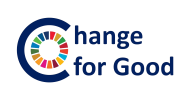 เศรษฐกิจฐานรากมั่นคง ชุมชนเข้มแข็งอย่างยั่งยืน 
ด้วยหลักปรัชญาของเศรษฐกิจพอเพียง
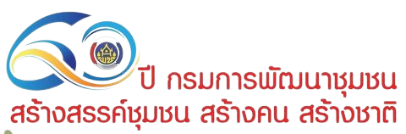 60 ปี กรมการพัฒนาชุมชน
สร้างสรรค์ชุมชน สร้างคน สร้างชาติ
ระเบียบวาระที่ 3  เรื่องสืบเนื่องจากการประชุมครั้งที่ 2/2566   เมื่อวันที่ 17 กุมภาพันธ์ 2566
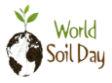 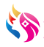 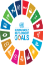 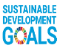 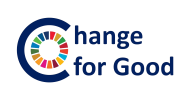 เศรษฐกิจฐานรากมั่นคง ชุมชนเข้มแข็งอย่างยั่งยืน 
ด้วยหลักปรัชญาของเศรษฐกิจพอเพียง
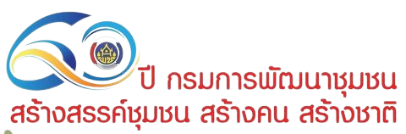 3.1 การเบิกจ่ายงบประมาณกองทุนพัฒนาบทบาทสตรี ประจำปีงบประมาณ พ.ศ. 2566  (ส่วนภูมิภาค)
60 ปี กรมการพัฒนาชุมชน
สร้างสรรค์ชุมชน สร้างคน สร้างชาติ
งบประมาณตามแผนการดำเนินงานและแผนการใช้จ่ายงบประมาณกองทุนพัฒนาบทบาทสตรี ประจำปีงบประมาณ พ.ศ. 2566 งบประมาณ จำนวน 961,432,950.00 บาท จัดสรรงบประมาณให้ส่วนภูมิภาค จำนวน 829,556,300.00 บาท จำแนกเป็น 
			           งบบริหาร		จำนวน       151,036,300.00  บาท
			           งบเงินอุดหนุน		จำนวน       84,520,000.00  บาท
			           งบเงินทุนหมุนเวียน	จำนวน	  594,000,000.00  บาท
กองทุนพัฒนาบทบาทสตรี ต้องเบิกจ่ายงบประมาณในภาพรวมให้แล้วเสร็จไม่น้อยกว่าร้อยละตามที่มติ ครม. กำหนด ดังนี้ 
				ไตรมาส 1 ร้อยละ 32 
				ไตรมาส 2 ร้อยละ 54
				ไตรมาส 3 ร้อยละ 77 
				ไตรมาส 4 ร้อยละ 100
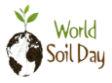 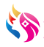 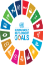 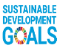 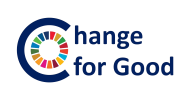 เศรษฐกิจฐานรากมั่นคง ชุมชนเข้มแข็งอย่างยั่งยืน 
ด้วยหลักปรัชญาของเศรษฐกิจพอเพียง
อ้างอิง : มติ ครม. วันที่ 10 พฤศจิกายน 2563
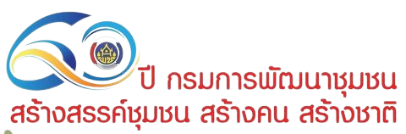 ผลการเบิกจ่ายประจำปีงบประมาณ พ.ศ. 2566  (ส่วนภูมิภาค)
60 ปี กรมการพัฒนาชุมชน
สร้างสรรค์ชุมชน สร้างคน สร้างชาติ
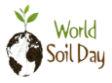 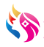 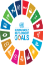 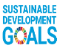 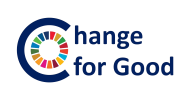 เศรษฐกิจฐานรากมั่นคง ชุมชนเข้มแข็งอย่างยั่งยืน 
ด้วยหลักปรัชญาของเศรษฐกิจพอเพียง
ข้อมูล ณ วันที่ 16 มีนาคม 2566
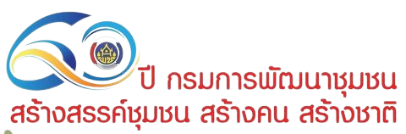 60 ปี กรมการพัฒนาชุมชน
สร้างสรรค์ชุมชน สร้างคน สร้างชาติ
ผลการเบิกจ่ายภาพรวม (ข้อมูล ณ  16 มีนาคม 2566)
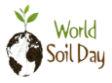 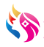 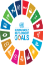 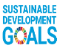 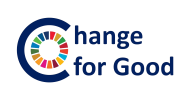 เศรษฐกิจฐานรากมั่นคง ชุมชนเข้มแข็งอย่างยั่งยืน 
ด้วยหลักปรัชญาของเศรษฐกิจพอเพียง
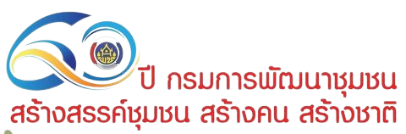 60 ปี กรมการพัฒนาชุมชน
สร้างสรรค์ชุมชน สร้างคน สร้างชาติ
ผลการเบิกจ่ายภาพรวม (ข้อมูล ณ  16 กุมภาพันธ์ 2566) (ต่อ)
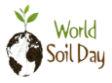 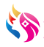 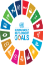 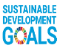 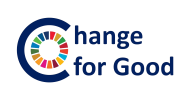 เศรษฐกิจฐานรากมั่นคง ชุมชนเข้มแข็งอย่างยั่งยืน 
ด้วยหลักปรัชญาของเศรษฐกิจพอเพียง
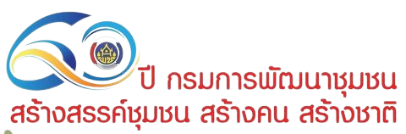 60 ปี กรมการพัฒนาชุมชน
สร้างสรรค์ชุมชน สร้างคน สร้างชาติ
ผลการเบิกจ่ายภาพรวม (ข้อมูล ณ  16 กุมภาพันธ์ 2566) (ต่อ)
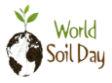 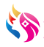 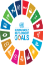 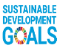 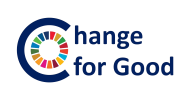 เศรษฐกิจฐานรากมั่นคง ชุมชนเข้มแข็งอย่างยั่งยืน 
ด้วยหลักปรัชญาของเศรษฐกิจพอเพียง
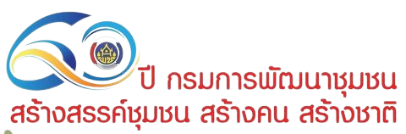 60 ปี กรมการพัฒนาชุมชน
สร้างสรรค์ชุมชน สร้างคน สร้างชาติ
ผลการเบิกจ่ายภาพรวม (ข้อมูล ณ  16 กุมภาพันธ์ 2566) (ต่อ)
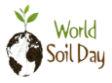 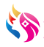 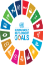 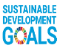 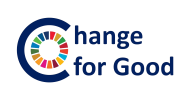 เศรษฐกิจฐานรากมั่นคง ชุมชนเข้มแข็งอย่างยั่งยืน 
ด้วยหลักปรัชญาของเศรษฐกิจพอเพียง
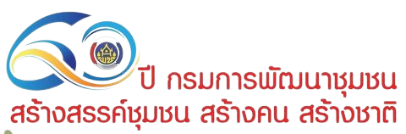 60 ปี กรมการพัฒนาชุมชน
สร้างสรรค์ชุมชน สร้างคน สร้างชาติ
ผลการเบิกจ่ายภาพรวม (ข้อมูล ณ  16 กุมภาพันธ์ 2566) (ต่อ)
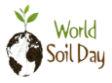 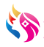 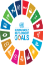 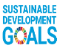 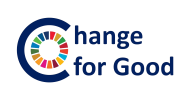 เศรษฐกิจฐานรากมั่นคง ชุมชนเข้มแข็งอย่างยั่งยืน 
ด้วยหลักปรัชญาของเศรษฐกิจพอเพียง
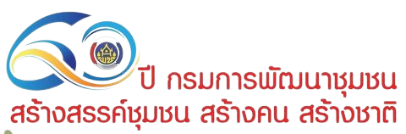 60 ปี กรมการพัฒนาชุมชน
สร้างสรรค์ชุมชน สร้างคน สร้างชาติ
ผลการเบิกจ่ายภาพรวม (ข้อมูล ณ  16 กุมภาพันธ์ 2566) (ต่อ)
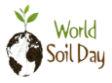 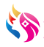 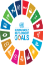 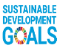 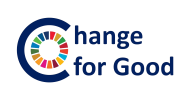 เศรษฐกิจฐานรากมั่นคง ชุมชนเข้มแข็งอย่างยั่งยืน 
ด้วยหลักปรัชญาของเศรษฐกิจพอเพียง
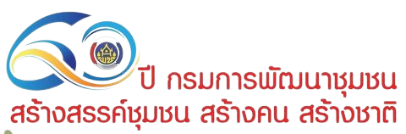 60 ปี กรมการพัฒนาชุมชน
สร้างสรรค์ชุมชน สร้างคน สร้างชาติ
ผลการเบิกจ่ายภาพรวม (ข้อมูล ณ  16 กุมภาพันธ์ 2566) (ต่อ)
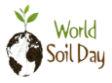 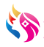 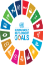 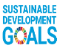 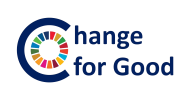 เศรษฐกิจฐานรากมั่นคง ชุมชนเข้มแข็งอย่างยั่งยืน 
ด้วยหลักปรัชญาของเศรษฐกิจพอเพียง
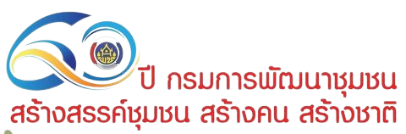 60 ปี กรมการพัฒนาชุมชน
สร้างสรรค์ชุมชน สร้างคน สร้างชาติ
ผลการเบิกจ่ายภาพรวม (ข้อมูล ณ  16 กุมภาพันธ์ 2566) (ต่อ)
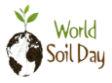 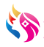 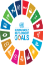 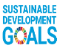 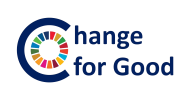 เศรษฐกิจฐานรากมั่นคง ชุมชนเข้มแข็งอย่างยั่งยืน 
ด้วยหลักปรัชญาของเศรษฐกิจพอเพียง
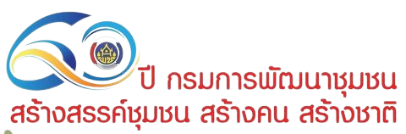 3.2 การบริหารจัดการหนี้กองทุนพัฒนาบทบาทสตรี     
     ประจำปีงบระมาณ พ.ศ. 2556 - 2565 (ตัวชี้วัด พจ.)
60 ปี กรมการพัฒนาชุมชน
สร้างสรรค์ชุมชน สร้างคน สร้างชาติ
ยอดลูกหนี้คงเหลือ
4,533,286,233.35 บาท(ฐาน ณ 1 ต.ค. 2565)
รับชำระคืน
668,150,863.76 บาท
ลูกหนี้คงเหลือ ณ ปัจจุบัน
3,865,135,369.59 บาท
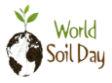 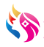 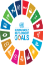 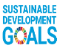 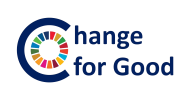 ดำเนินคดี
 117,507,111.21 บาท
เศรษฐกิจฐานรากมั่นคง ชุมชนเข้มแข็งอย่างยั่งยืน 
ด้วยหลักปรัชญาของเศรษฐกิจพอเพียง
หนี้ยังไม่ถึงกำหนดชำระ
2,445,547,611.84 บาท
หนี้เกินกำหนดชำระ
 1,302,080,646.54 บาท
(ร้อยละ 28.72 ของหนี้คงเหลือ ฐาน ณ 1 ต.ค. 2565)
ข้อมูล ณ วันที่ 16 มีนาคม 2566
การบริหารจัดการหนี้ของกองทุนพัฒนาบทบาทสตรี
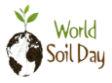 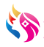 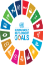 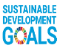 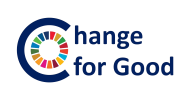 เศรษฐกิจฐานรากมั่นคง ชุมชนเข้มแข็งอย่างยั่งยืน 
ด้วยหลักปรัชญาของเศรษฐกิจพอเพียง
การบริหารจัดการหนี้ของกองทุนพัฒนาบทบาทสตรี (ต่อ)
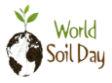 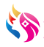 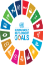 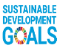 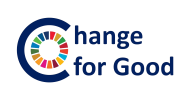 เศรษฐกิจฐานรากมั่นคง ชุมชนเข้มแข็งอย่างยั่งยืน 
ด้วยหลักปรัชญาของเศรษฐกิจพอเพียง
การบริหารจัดการหนี้ของกองทุนพัฒนาบทบาทสตรี (ต่อ)
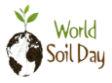 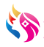 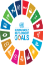 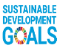 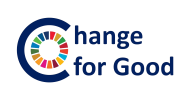 เศรษฐกิจฐานรากมั่นคง ชุมชนเข้มแข็งอย่างยั่งยืน 
ด้วยหลักปรัชญาของเศรษฐกิจพอเพียง
การบริหารจัดการหนี้ของกองทุนพัฒนาบทบาทสตรี (ต่อ)
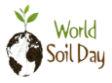 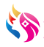 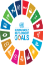 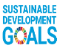 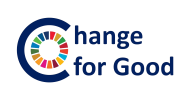 เศรษฐกิจฐานรากมั่นคง ชุมชนเข้มแข็งอย่างยั่งยืน 
ด้วยหลักปรัชญาของเศรษฐกิจพอเพียง
การบริหารจัดการหนี้ของกองทุนพัฒนาบทบาทสตรี (ต่อ)
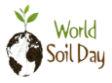 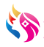 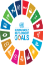 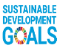 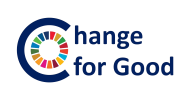 เศรษฐกิจฐานรากมั่นคง ชุมชนเข้มแข็งอย่างยั่งยืน 
ด้วยหลักปรัชญาของเศรษฐกิจพอเพียง
การบริหารจัดการหนี้ของกองทุนพัฒนาบทบาทสตรี (ต่อ)
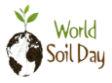 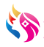 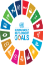 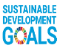 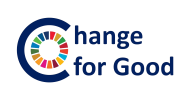 เศรษฐกิจฐานรากมั่นคง ชุมชนเข้มแข็งอย่างยั่งยืน 
ด้วยหลักปรัชญาของเศรษฐกิจพอเพียง
การบริหารจัดการหนี้ของกองทุนพัฒนาบทบาทสตรี (ต่อ)
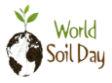 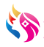 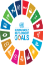 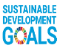 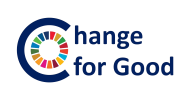 เศรษฐกิจฐานรากมั่นคง ชุมชนเข้มแข็งอย่างยั่งยืน 
ด้วยหลักปรัชญาของเศรษฐกิจพอเพียง
การบริหารจัดการหนี้ของกองทุนพัฒนาบทบาทสตรี (ต่อ)
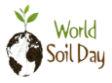 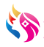 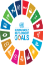 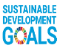 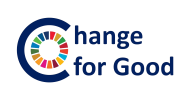 เศรษฐกิจฐานรากมั่นคง ชุมชนเข้มแข็งอย่างยั่งยืน 
ด้วยหลักปรัชญาของเศรษฐกิจพอเพียง
การบริหารจัดการหนี้ของกองทุนพัฒนาบทบาทสตรี
การบริหารจัดการหนี้ของกองทุนพัฒนาบทบาทสตรี
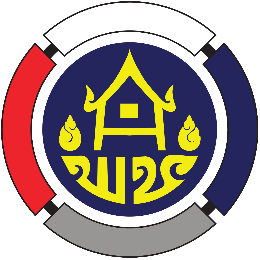 การบริหารจัดการหนี้ของกองทุนพัฒนาบทบาทสตรี
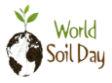 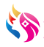 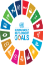 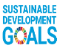 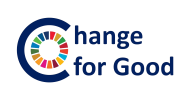 เศรษฐกิจฐานรากมั่นคง ชุมชนเข้มแข็งอย่างยั่งยืน 
ด้วยหลักปรัชญาของเศรษฐกิจพอเพียง
ข้อมูล ณ วันที่ 16 มีนาคม 2566
การบริหารจัดการหนี้ของกองทุนพัฒนาบทบาทสตรี (ต่อ)
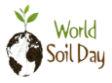 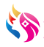 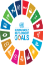 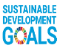 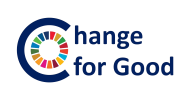 เศรษฐกิจฐานรากมั่นคง ชุมชนเข้มแข็งอย่างยั่งยืน 
ด้วยหลักปรัชญาของเศรษฐกิจพอเพียง
ข้อมูล ณ วันที่ 16 มีนาคม 2566
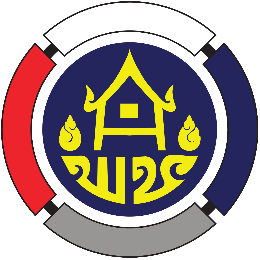 การบริหารจัดการหนี้ของกองทุนพัฒนาบทบาทสตรี (ต่อ)
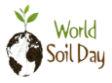 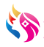 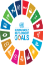 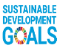 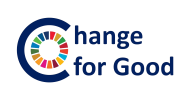 เศรษฐกิจฐานรากมั่นคง ชุมชนเข้มแข็งอย่างยั่งยืน 
ด้วยหลักปรัชญาของเศรษฐกิจพอเพียง
ข้อมูล ณ วันที่ 16 มีนาคม 2566
การบริหารจัดการหนี้ของกองทุนพัฒนาบทบาทสตรี (ต่อ)
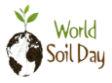 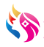 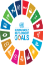 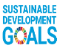 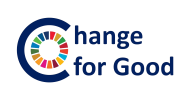 เศรษฐกิจฐานรากมั่นคง ชุมชนเข้มแข็งอย่างยั่งยืน 
ด้วยหลักปรัชญาของเศรษฐกิจพอเพียง
ข้อมูล ณ วันที่ 16 มีนาคม 2566
การบริหารจัดการหนี้ของกองทุนพัฒนาบทบาทสตรี (ต่อ)
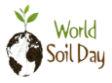 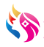 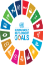 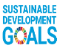 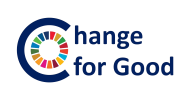 เศรษฐกิจฐานรากมั่นคง ชุมชนเข้มแข็งอย่างยั่งยืน 
ด้วยหลักปรัชญาของเศรษฐกิจพอเพียง
ข้อมูล ณ วันที่ 16 มีนาคม 2566
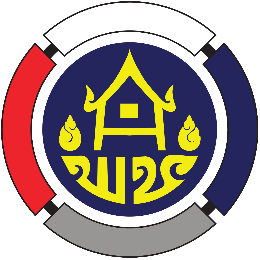 การบริหารจัดการหนี้ของกองทุนพัฒนาบทบาทสตรี (ต่อ)
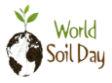 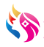 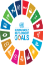 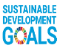 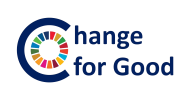 เศรษฐกิจฐานรากมั่นคง ชุมชนเข้มแข็งอย่างยั่งยืน 
ด้วยหลักปรัชญาของเศรษฐกิจพอเพียง
ข้อมูล ณ วันที่ 16 มีนาคม 2566
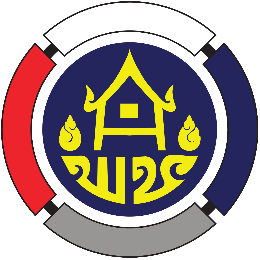 การบริหารจัดการหนี้ของกองทุนพัฒนาบทบาทสตรี (ต่อ)
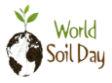 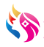 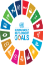 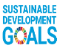 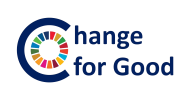 เศรษฐกิจฐานรากมั่นคง ชุมชนเข้มแข็งอย่างยั่งยืน 
ด้วยหลักปรัชญาของเศรษฐกิจพอเพียง
ข้อมูล ณ วันที่ 16 มีนาคม 2566
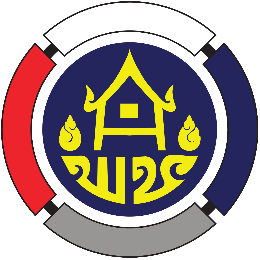 การบริหารจัดการหนี้ของกองทุนพัฒนาบทบาทสตรี (ต่อ)
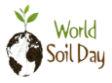 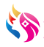 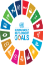 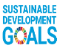 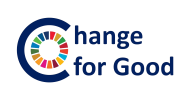 เศรษฐกิจฐานรากมั่นคง ชุมชนเข้มแข็งอย่างยั่งยืน 
ด้วยหลักปรัชญาของเศรษฐกิจพอเพียง
ข้อมูล ณ วันที่ 16 มีนาคม 2566
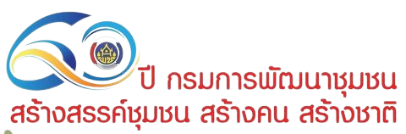 60 ปี กรมการพัฒนาชุมชน
สร้างสรรค์ชุมชน สร้างคน สร้างชาติ
ระเบียบวาระที่ 4 เรื่อง เพื่อทราบ
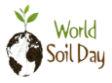 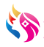 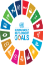 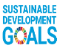 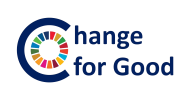 เศรษฐกิจฐานรากมั่นคง ชุมชนเข้มแข็งอย่างยั่งยืน 
ด้วยหลักปรัชญาของเศรษฐกิจพอเพียง
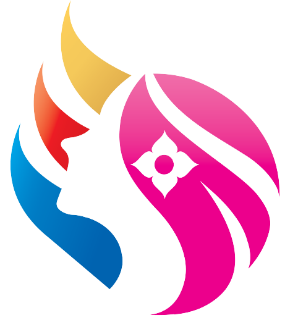 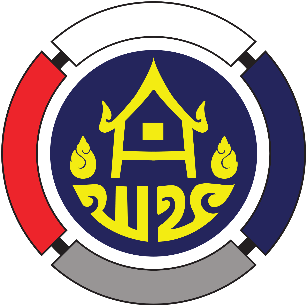 4.1 ผลการเบิกจ่ายงบประมาณกองทุนพัฒนาบทบาทสตรี ประจำปีงบประมาณ พ.ศ. 2566 ประเภทเงินอุดหนุนเงินและทุนหมุนเวียน
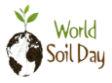 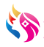 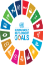 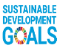 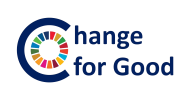 เศรษฐกิจฐานรากมั่นคง ชุมชนเข้มแข็งอย่างยั่งยืน 
ด้วยหลักปรัชญาของเศรษฐกิจพอเพียง
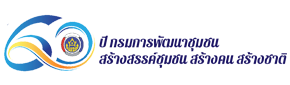 ผลการเบิกจ่ายงบประมาณกองทุนพัฒนาบทบาทสตรี ประจำปีงบประมาณ พ.ศ. 2566 : เงินอุดหนุนและเงินทุนหมุนเวียน
ปี กรมการพัฒนาชุมชน
สร้างสรรค์ชุมชน สร้างคน สร้างชาติ
ตามหนังสือกรมการพัฒนาชุมชน ด่วนที่สุด มท 0416.2/ว 3797 ลงวันที่ 21 ตุลาคม 2565              เงินทุนหมุนเวียน และเงินอุดหนุน ให้กำกับติดตามการอนุมัติและการเบิกจ่ายเงินงบประมาณให้ครบร้อยละ ๑๐๐ ภายในไตรมาส 2 และโอนคืนเงินที่ไม่สามารถเบิกจ่ายได้ตามแผนให้สำนักงานกองทุนพัฒนาบทบาทสตรี ภายในวันที่ 12 เมษายน 2566 หากสำนักงานเลขานุการคณะอนุกรรมการบริหารกองทุนพัฒนาบทบาทสตรีระดับจังหวัด มีความต้องการขอรับการสนับสนุนเงินทุนหมุนเวียนและเงินอุดหนุนเพิ่มเติม ให้แจ้งกรมการพัฒนาชุมชน ภายในวันที่ 28 เมษายน 2566 โดยต้องมีโครงการที่ผ่านการพิจารณาอนุมัติจากคณะอนุกรรมการบริหารกองทุนพัฒนาบทบาทสตรีระดับจังหวัดแล้ว โดยสรุปผลการเบิกจ่ายเงินอุดหนุนและเงินทุนหมุนเวียน ณ วันที่ 16 มีนาคม 2566 ดังนี้
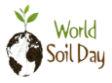 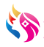 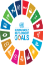 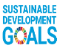 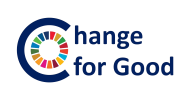 เศรษฐกิจฐานรากมั่นคง ชุมชนเข้มแข็งอย่างยั่งยืน 
ด้วยหลักปรัชญาของเศรษฐกิจพอเพียง
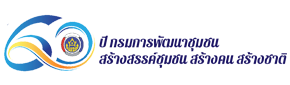 ผลการเบิกจ่ายงบประมาณกองทุนพัฒนาบทบาทสตรี ประจำปีงบประมาณ พ.ศ. 2566 : เงินอุดหนุนและเงินทุนหมุนเวียน (ต่อ)
ปี กรมการพัฒนาชุมชน
สร้างสรรค์ชุมชน สร้างคน สร้างชาติ
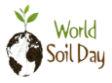 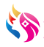 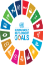 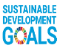 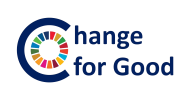 เศรษฐกิจฐานรากมั่นคง ชุมชนเข้มแข็งอย่างยั่งยืน 
ด้วยหลักปรัชญาของเศรษฐกิจพอเพียง
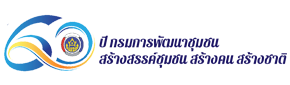 ผลการเบิกจ่ายงบประมาณกองทุนพัฒนาบทบาทสตรี ประจำปีงบประมาณ พ.ศ. 2566 : เงินอุดหนุนและเงินทุนหมุนเวียน (ต่อ)
ปี กรมการพัฒนาชุมชน
สร้างสรรค์ชุมชน สร้างคน สร้างชาติ
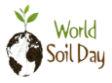 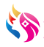 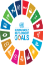 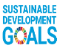 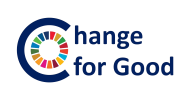 เศรษฐกิจฐานรากมั่นคง ชุมชนเข้มแข็งอย่างยั่งยืน 
ด้วยหลักปรัชญาของเศรษฐกิจพอเพียง
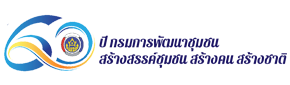 ผลการเบิกจ่ายงบประมาณกองทุนพัฒนาบทบาทสตรี ประจำปีงบประมาณ พ.ศ. 2566 : เงินอุดหนุนและเงินทุนหมุนเวียน (ต่อ)
ปี กรมการพัฒนาชุมชน
สร้างสรรค์ชุมชน สร้างคน สร้างชาติ
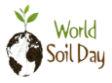 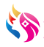 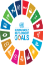 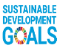 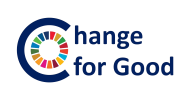 เศรษฐกิจฐานรากมั่นคง ชุมชนเข้มแข็งอย่างยั่งยืน 
ด้วยหลักปรัชญาของเศรษฐกิจพอเพียง
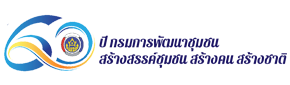 ผลการเบิกจ่ายงบประมาณกองทุนพัฒนาบทบาทสตรี ประจำปีงบประมาณ พ.ศ. 2566 : เงินอุดหนุนและเงินทุนหมุนเวียน (ต่อ)
ปี กรมการพัฒนาชุมชน
สร้างสรรค์ชุมชน สร้างคน สร้างชาติ
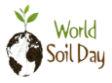 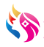 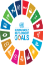 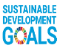 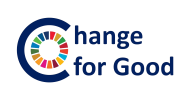 เศรษฐกิจฐานรากมั่นคง ชุมชนเข้มแข็งอย่างยั่งยืน 
ด้วยหลักปรัชญาของเศรษฐกิจพอเพียง
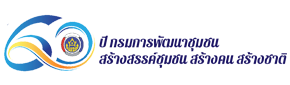 ผลการเบิกจ่ายงบประมาณกองทุนพัฒนาบทบาทสตรี ประจำปีงบประมาณ พ.ศ. 2566 : เงินอุดหนุนและเงินทุนหมุนเวียน (ต่อ)
ปี กรมการพัฒนาชุมชน
สร้างสรรค์ชุมชน สร้างคน สร้างชาติ
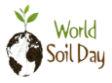 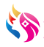 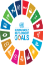 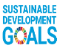 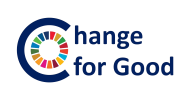 เศรษฐกิจฐานรากมั่นคง ชุมชนเข้มแข็งอย่างยั่งยืน 
ด้วยหลักปรัชญาของเศรษฐกิจพอเพียง
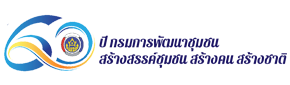 ผลการเบิกจ่ายงบประมาณกองทุนพัฒนาบทบาทสตรี ประจำปีงบประมาณ พ.ศ. 2566 : เงินอุดหนุนและเงินทุนหมุนเวียน (ต่อ)
ปี กรมการพัฒนาชุมชน
สร้างสรรค์ชุมชน สร้างคน สร้างชาติ
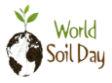 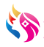 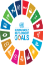 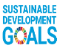 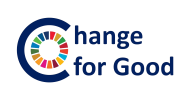 เศรษฐกิจฐานรากมั่นคง ชุมชนเข้มแข็งอย่างยั่งยืน 
ด้วยหลักปรัชญาของเศรษฐกิจพอเพียง
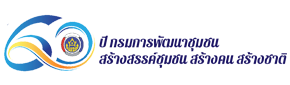 ผลการเบิกจ่ายงบประมาณกองทุนพัฒนาบทบาทสตรี ประจำปีงบประมาณ พ.ศ. 2566 : เงินอุดหนุนและเงินทุนหมุนเวียน (ต่อ)
ปี กรมการพัฒนาชุมชน
สร้างสรรค์ชุมชน สร้างคน สร้างชาติ
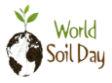 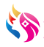 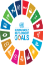 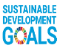 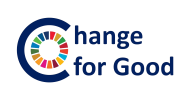 เศรษฐกิจฐานรากมั่นคง ชุมชนเข้มแข็งอย่างยั่งยืน 
ด้วยหลักปรัชญาของเศรษฐกิจพอเพียง
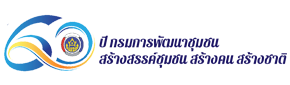 ผลการเบิกจ่ายงบประมาณกองทุนพัฒนาบทบาทสตรี ประจำปีงบประมาณ พ.ศ. 2566 : เงินอุดหนุนและเงินทุนหมุนเวียน (ต่อ)
ปี กรมการพัฒนาชุมชน
สร้างสรรค์ชุมชน สร้างคน สร้างชาติ
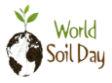 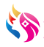 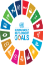 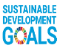 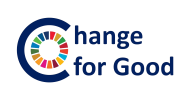 เศรษฐกิจฐานรากมั่นคง ชุมชนเข้มแข็งอย่างยั่งยืน 
ด้วยหลักปรัชญาของเศรษฐกิจพอเพียง
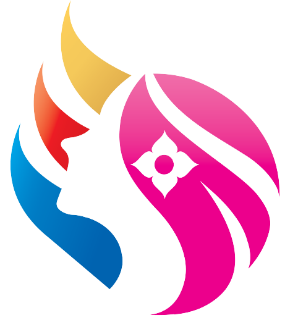 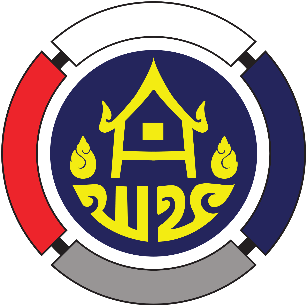 4.2 โครงการเชิดชูเกียรติคนกองทุนพัฒนาบทบาทสตรี ประจำปี 2566
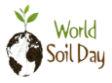 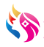 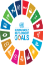 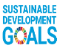 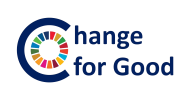 เศรษฐกิจฐานรากมั่นคง ชุมชนเข้มแข็งอย่างยั่งยืน 
ด้วยหลักปรัชญาของเศรษฐกิจพอเพียง
โครงการเชิดชูเกียรติคนกองทุนพัฒนาบทบาทสตรี ประจำปี 2566
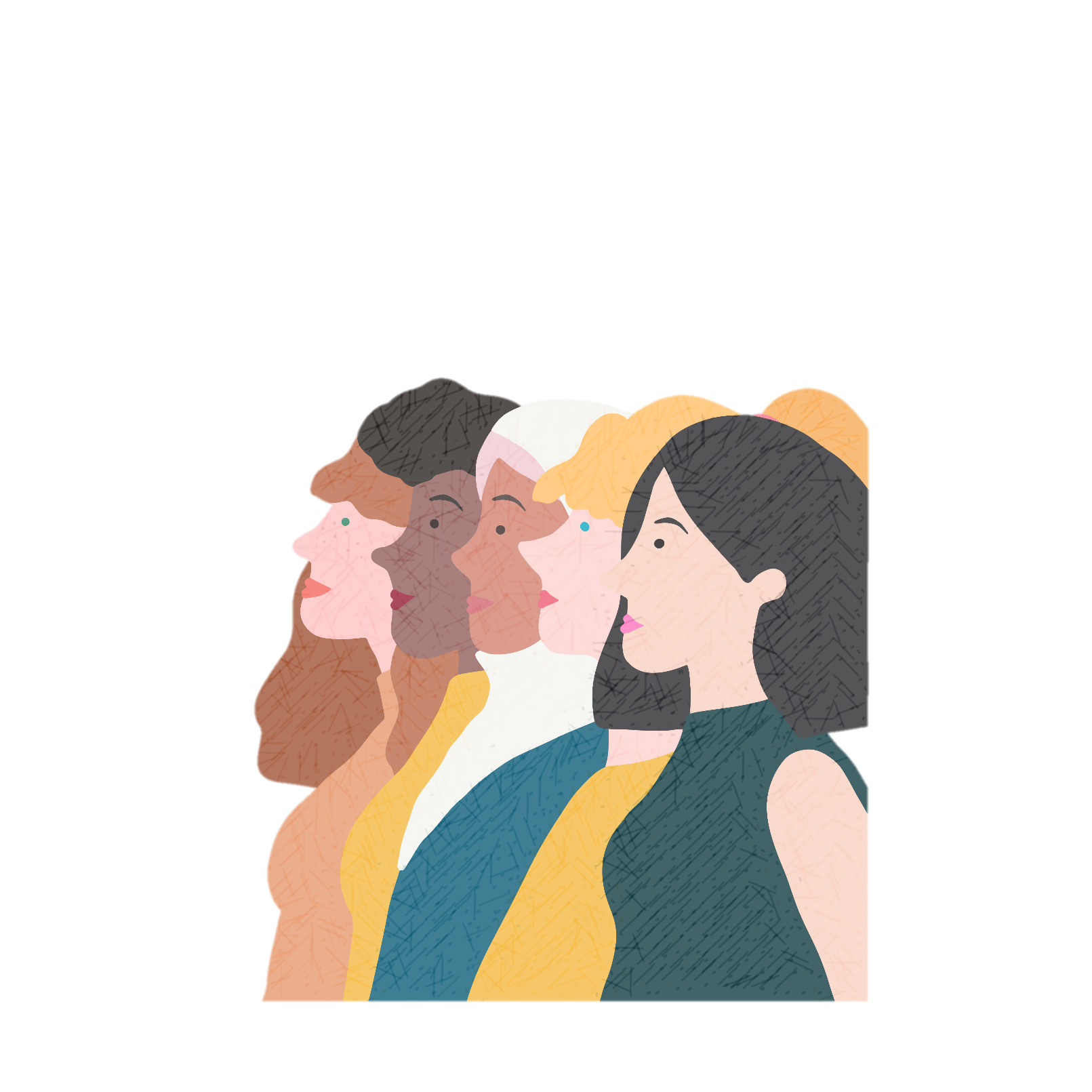 01
02
03
วัตถุประสงค์
เพื่อยกย่อง และเชิดชูเกียรติคนกองทุนพัฒนาบทบาทสตรีดีเด่นที่มีผลการปฏิบัติงานที่มีประสิทธิภาพ สามารถเป็นแบบอย่างได้
เพื่อส่งเสริม สนับสนุนให้สตรีได้เข้ามามีส่วนร่วมในการดำเนินงานกองทุนพัฒนาบทบาทสตรี
เพื่อสร้างขวัญ กำลังใจแก่ผู้ปฏิบัติงานกองทุนพัฒนาบทบาทสตรีในพื้นที่
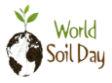 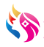 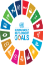 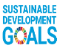 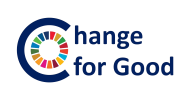 เศรษฐกิจฐานรากมั่นคง ชุมชนเข้มแข็งอย่างยั่งยืน 
ด้วยหลักปรัชญาของเศรษฐกิจพอเพียง
กิจกรรมที่ 1 การคัดเลือกคนกองทุนพัฒนาบทบาทสตรีดีเด่นระดับจังหวัด / กรุงเทพมหานคร
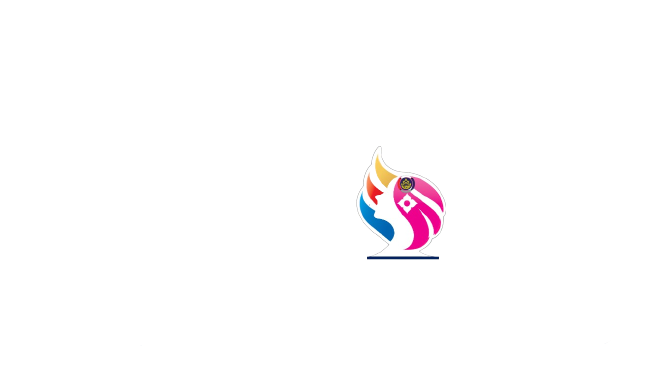 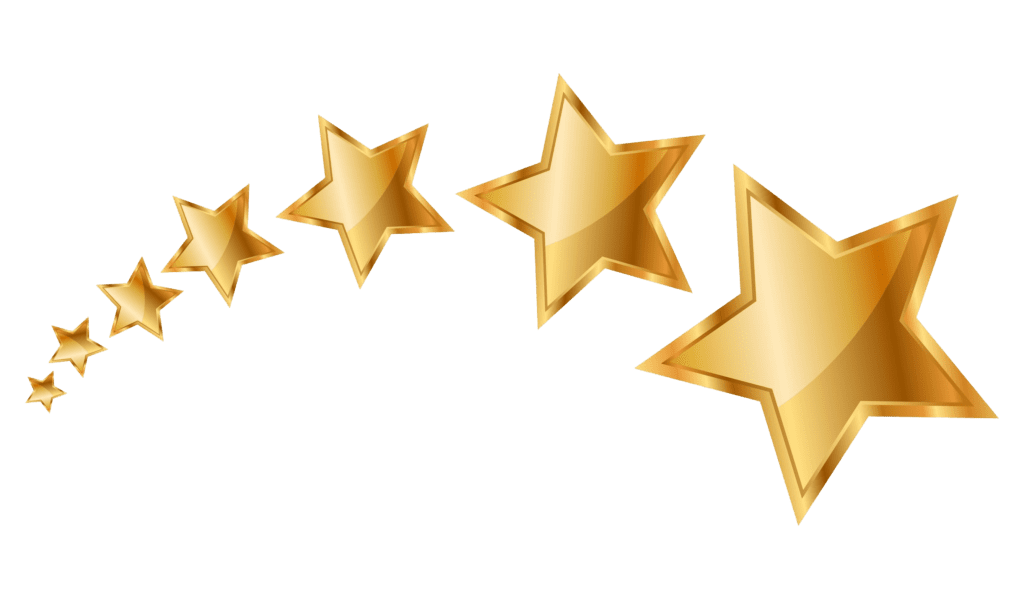 ดำเนินการระดับจังหวัด
ดำเนินการในส่วนกรุงเทพมหานคร
ดำเนินการไตรมาส 3 (เม.ย. - มิ.ย. 66)
ดำเนินการไตรมาส 3 (เม.ย. - มิ.ย. 66)
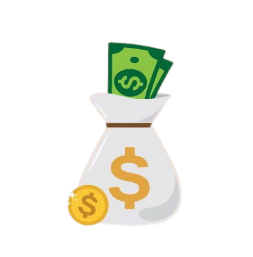 สำนักงานเลขานุการคณะอนุกรรมการกลั่นกรองและติดตามการดำเนินงานกองทุนพัฒนาบทบาทสตรีอำเภอดีเด่น
คณะทำงานขับเคลื่อนกองทุนพัฒนาบทบาทสตรีตำบล/เทศบาล/เมืองพัทยาดีเด่น
กลุ่มอาชีพสมาชิกกองทุนพัฒนา
     บทบาทสตรีดีเด่น
คณะทำงานขับเคลื่อนกองทุนเขตดีเด่น
กลุ่มอาชีพสมาชิกกองทุนพัฒนาบทบาทสตรีดีเด่น
อกส.อ.
15,000 บาท
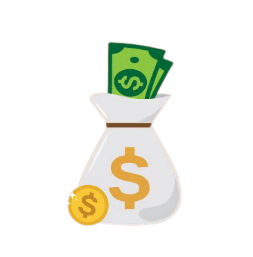 คณะทำงานขับเคลื่อนฯ 8,000 บาท
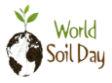 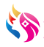 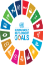 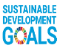 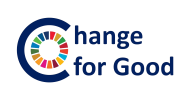 เศรษฐกิจฐานรากมั่นคง ชุมชนเข้มแข็งอย่างยั่งยืน 
ด้วยหลักปรัชญาของเศรษฐกิจพอเพียง
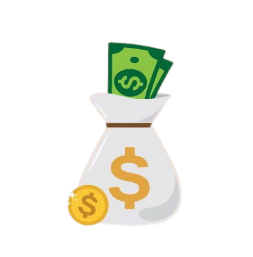 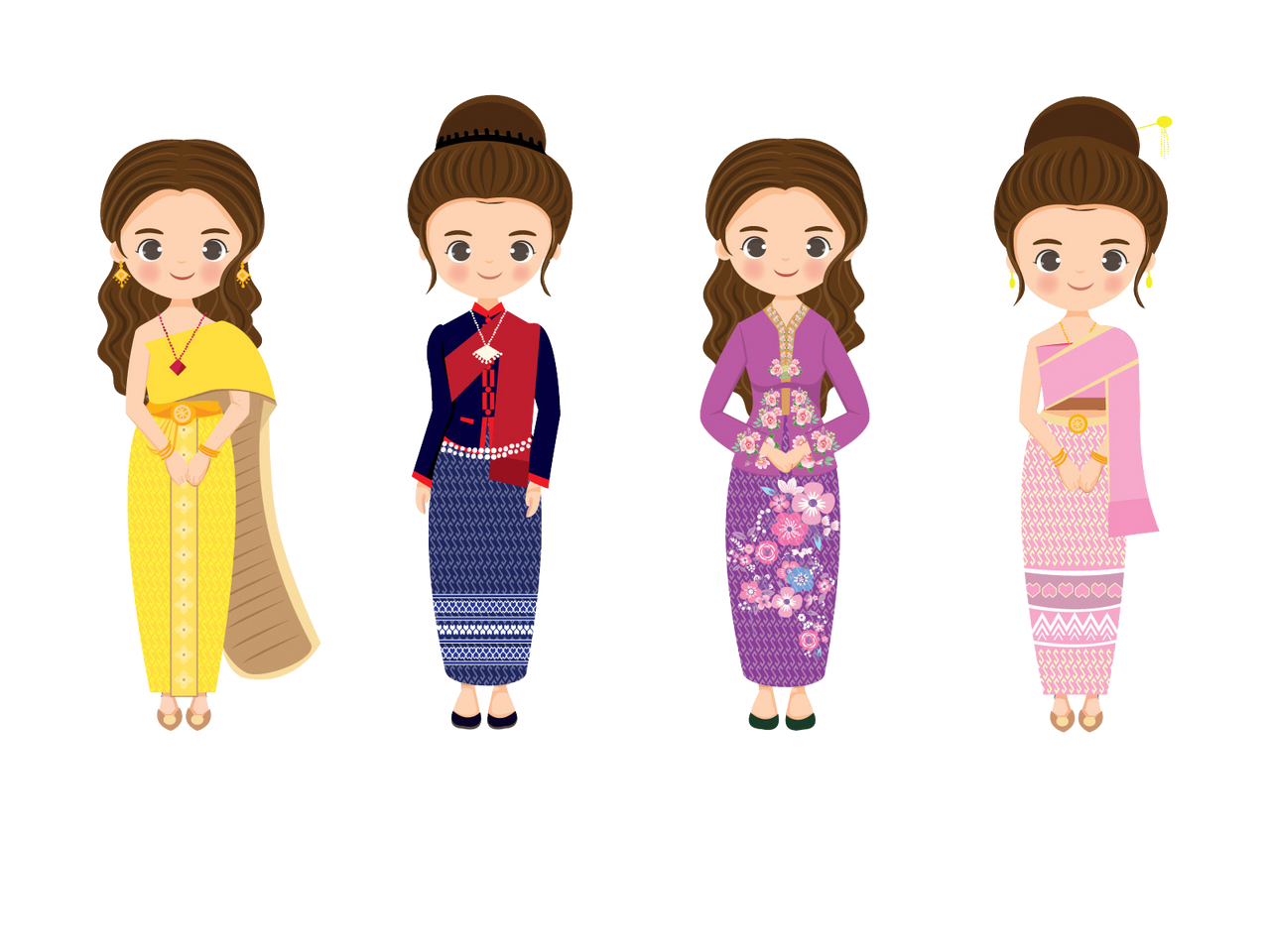 กลุ่มอาชีพสมาชิกกองทุนฯ
8,000 บาท
กิจกรรมที่ 1 การคัดเลือกคนกองทุนพัฒนาบทบาทสตรีดีเด่นระดับจังหวัด / กรุงเทพมหานคร
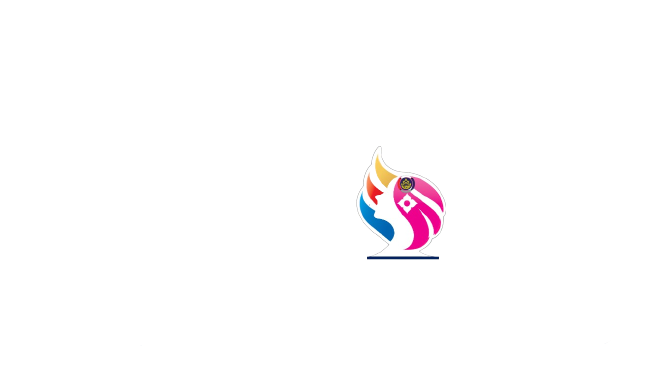 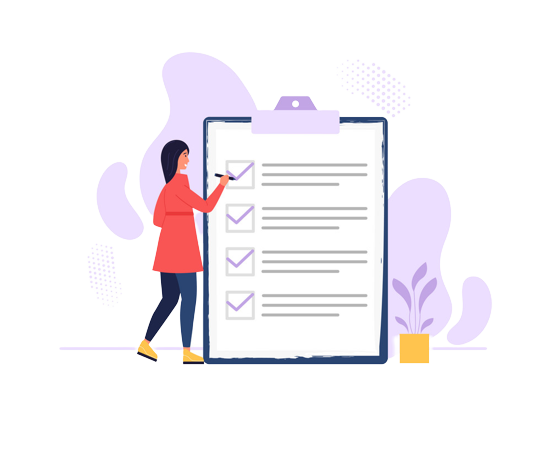 หลักเกณฑ์การคัดเลือกคนกองทุนพัฒนาบทบาทสตรีดีเด่นระดับจังหวัด
ประเภท สำนักงานเลขานุการคณะอนุกรรมการกลั่นกรองและติดตามการดำเนินงานกองทุนพัฒนาบทบาทสตรีอำเภอดีเด่นระดับจังหวัด
1.
ด้านการบริหารจัดการสำนักงาน 
ด้านการเบิกจ่ายงบประมาณกองทุนฯ ประจำปี 2566 ที่ได้รับการจัดสรร ประจำปี 2566 
     (งบบริหาร งบอุดหนุน งบทุนหมุนเวียน) 
ด้านการบริหารจัดการหนี้ 
ด้านการส่งเสริม สนับสนุน เสริมสร้างอาชีพ และรายได้แก่สมาชิกกองทุนพัฒนาบทบาทสตรี
ด้านการพัฒนาศักยภาพสตรีและองค์กรสตรี
ด้านการรับสมัครสมาชิกกองทุนฯ
ด้านการประชาสัมพันธ์การดำเนินงานกองทุนพัฒนาบทบาทสตรี
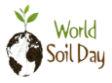 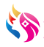 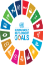 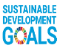 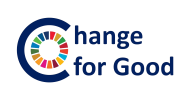 เศรษฐกิจฐานรากมั่นคง ชุมชนเข้มแข็งอย่างยั่งยืน 
ด้วยหลักปรัชญาของเศรษฐกิจพอเพียง
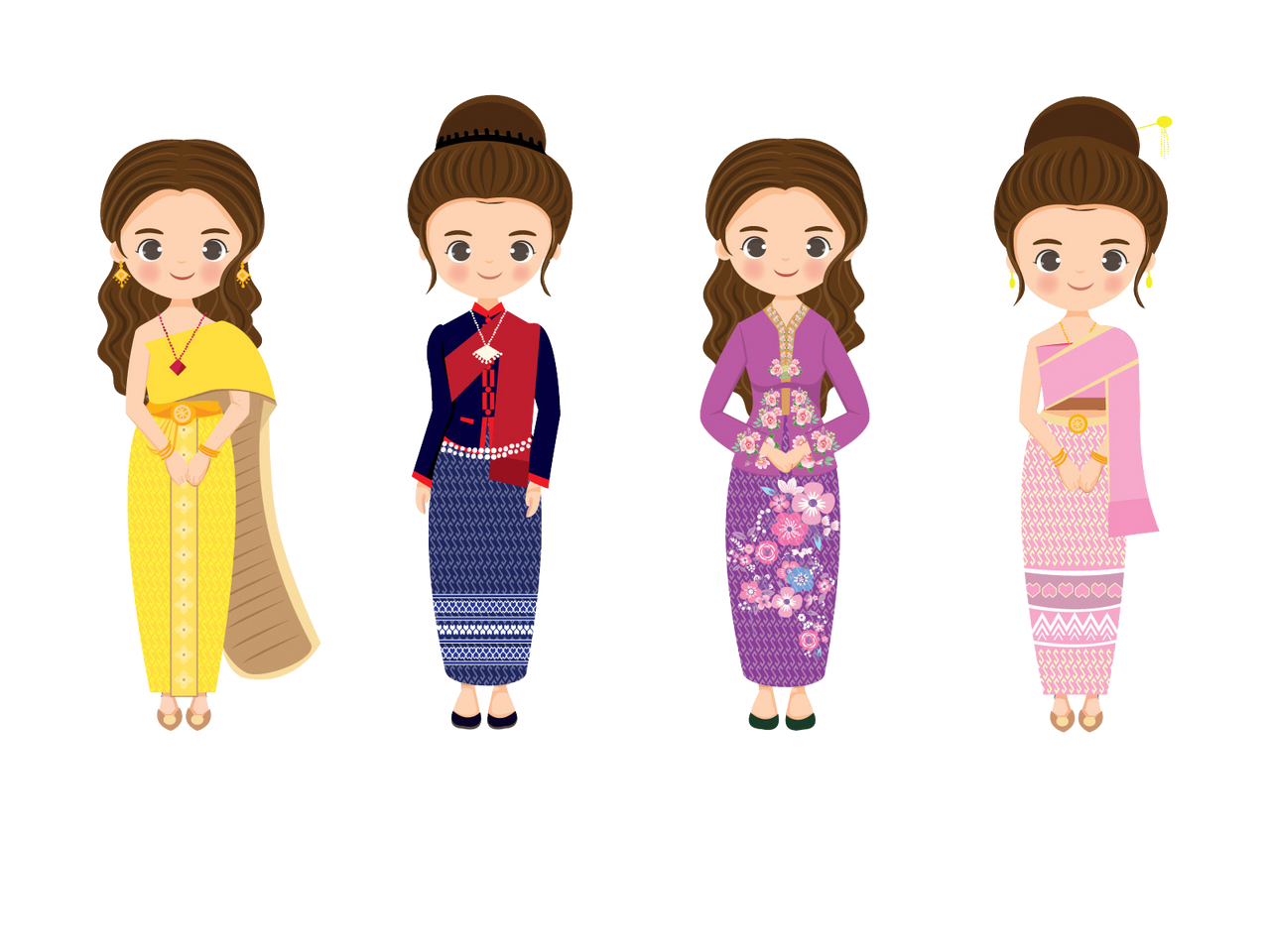 กิจกรรมที่ 1 การคัดเลือกคนกองทุนพัฒนาบทบาทสตรีดีเด่นระดับจังหวัด / กรุงเทพมหานคร
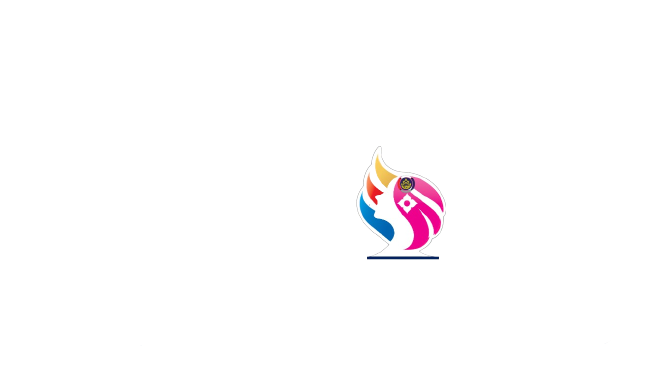 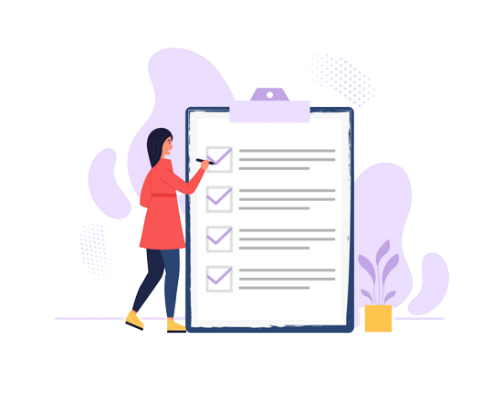 หลักเกณฑ์การคัดเลือกคนกองทุนพัฒนาบทบาทสตรีดีเด่นระดับจังหวัด
ประเภท คณะทำงานขับเคลื่อนกองทุนพัฒนาบทบาทสตรีตำบล/เทศบาล/เมืองพัทยา/เขตดีเด่นระดับจังหวัด
2.
ด้านการบริหารจัดการกองทุนฯ
ด้านการบริหารจัดการหนี้ในระดับตำบล/เทศบาล
ด้านการส่งเสริม สนับสนุน เสริมสร้างอาชีพ และรายได้แก่สมาชิกกองทุนพัฒนาบทบาทสตรี
ด้านการพัฒนาศักยภาพสตรี และองค์กรสตรี
ด้านการรับสมัครสมาชิกกองทุนฯ
ด้านการประชาสัมพันธ์การดำเนินงานกองทุนฯ
ด้านการปฏิบัติงานตามบทบาทหน้าที่คณะทำงานขับเคลื่อนฯ
เทคนิค/วิธีการดำเนินงานกองทุนพัฒนาบทบาทสตรี ในเขตพื้นที่ตำบล/เทศบาล ให้มีประสิทธิภาพ และบรรลุวัตถุประสงค์ของกองทุนฯ
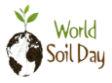 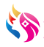 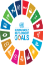 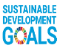 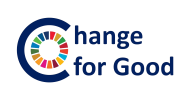 เศรษฐกิจฐานรากมั่นคง ชุมชนเข้มแข็งอย่างยั่งยืน 
ด้วยหลักปรัชญาของเศรษฐกิจพอเพียง
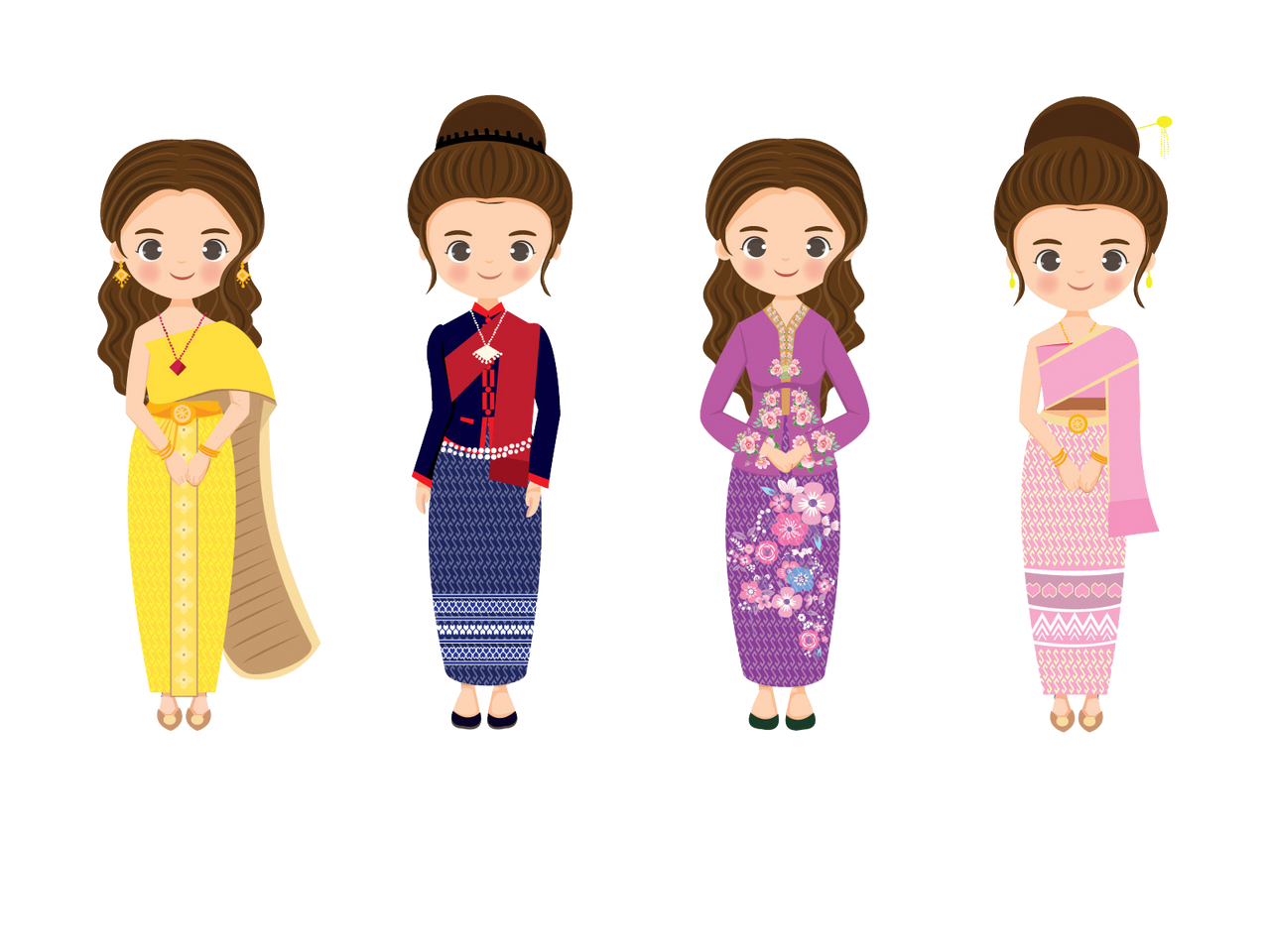 กิจกรรมที่ 1 การคัดเลือกคนกองทุนพัฒนาบทบาทสตรีดีเด่นระดับจังหวัด / กรุงเทพมหานคร
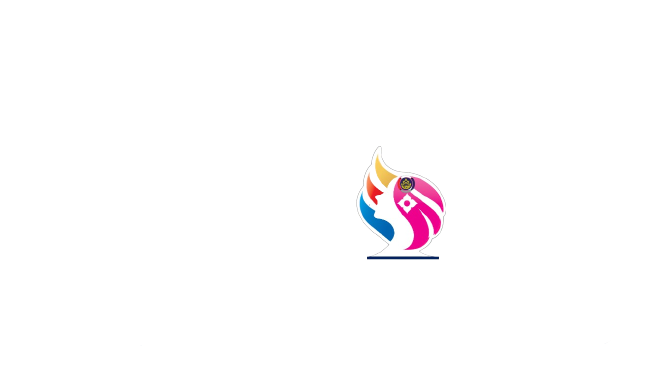 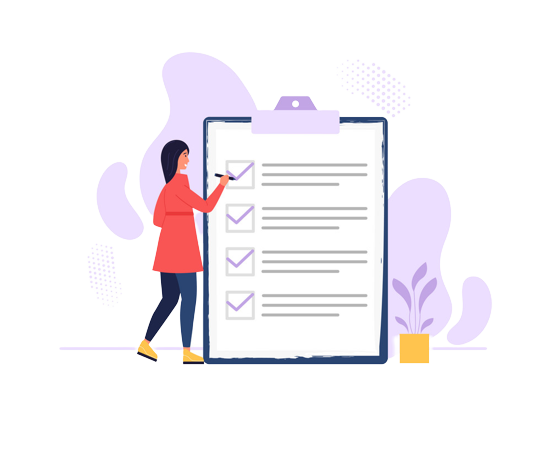 หลักเกณฑ์การคัดเลือกคนกองทุนพัฒนาบทบาทสตรีดีเด่นระดับจังหวัด
3.
ประเภท กลุ่มอาชีพสมาชิกกองทุนพัฒนาบทบาทสตรีดีเด่นระดับจังหวัด
ด้านการบริหารจัดการกลุ่ม
ด้านการบริหารจัดการเงินทุนหมุนเวียนที่ได้รับจากกองทุนฯ
ด้านการพัฒนาคุณภาพชีวิตของสมาชิกกลุ่มอาชีพ
ด้านการพัฒนาผลิตภัณฑ์
ด้านการพัฒนาช่องทางการตลาด
ด้านการพัฒนาสมาชิกกลุ่มอาชีพ
การบริหารจัดการหนี้กองทุนฯ ของกลุ่มอาชีพสมาชิกกองทุนพัฒนาบทบาทสตรี
เทคนิค/วิธีการบริหารจัดการกลุ่มอาชีพสมาชิกกองทุนพัฒนาบทบาทสตรีให้มีประสิทธิภาพ 
     และประสบผลสำเร็จ
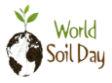 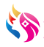 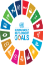 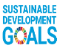 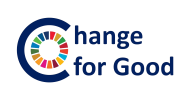 เศรษฐกิจฐานรากมั่นคง ชุมชนเข้มแข็งอย่างยั่งยืน 
ด้วยหลักปรัชญาของเศรษฐกิจพอเพียง
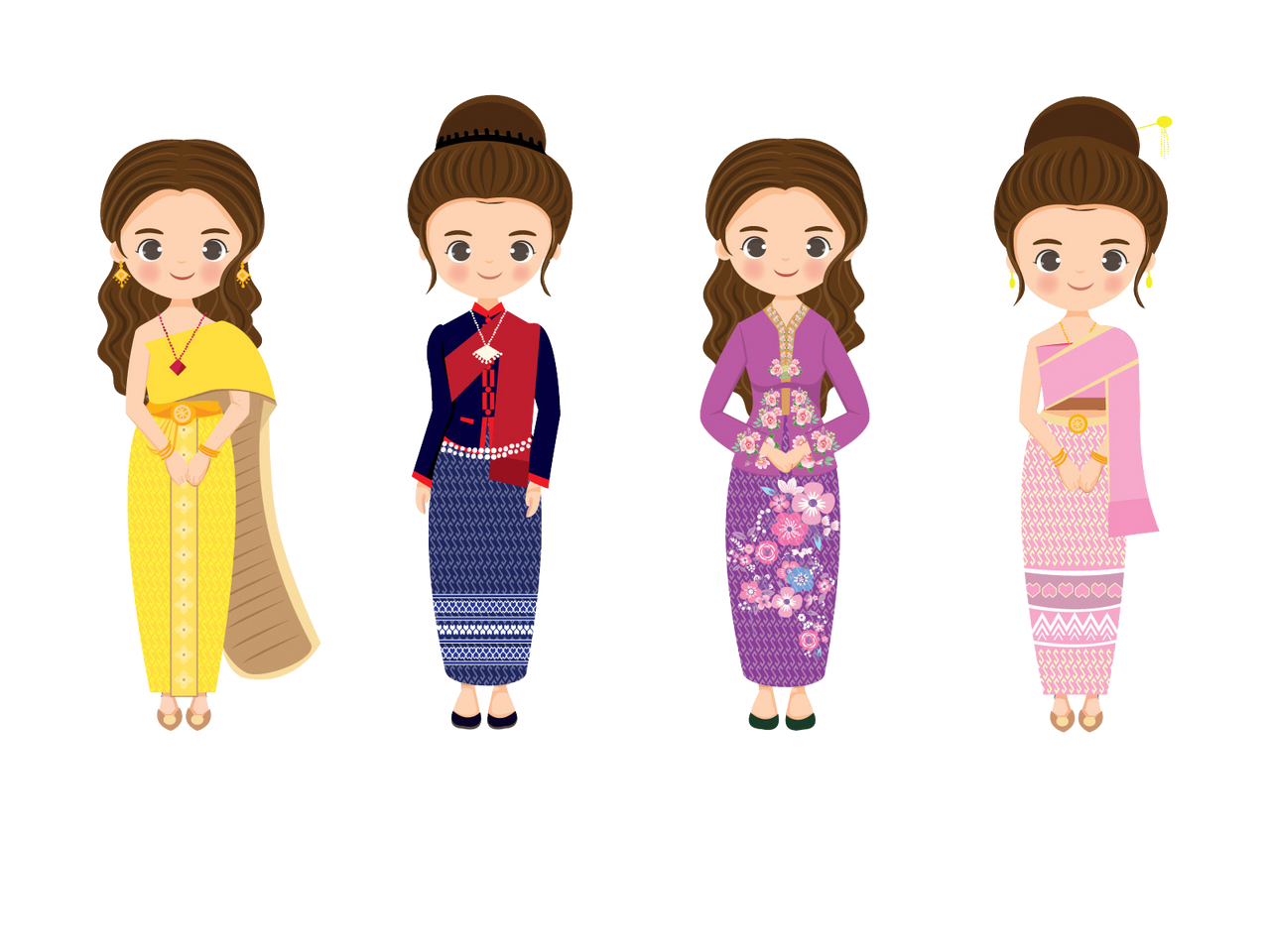 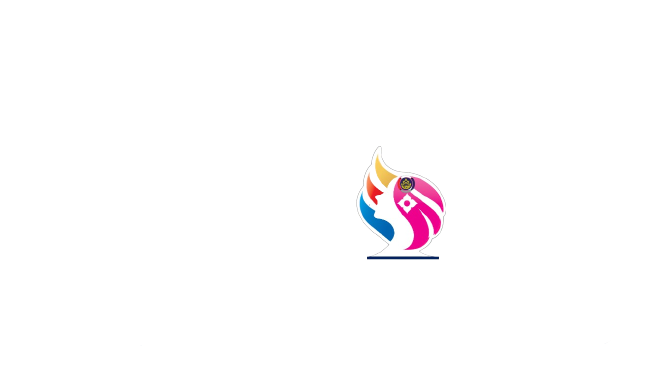 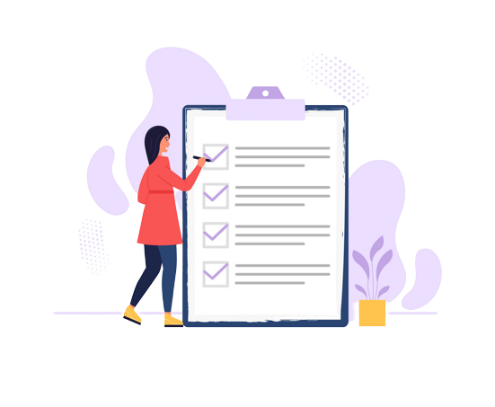 หลักเกณฑ์การคัดเลือกคนกองทุนพัฒนาบทบาทสตรีดีเด่นระดับเขตตรวจราชการ
4.
ประเภท  สำนักงานเลขานุการคณะอนุกรรมการบริหารกองทุนพัฒนาบทบาทสตรี
ระดับจังหวัดดีเด่นระดับเขตตรวจราชการ
ด้านการบริหารจัดการสำนักงาน
ด้านการเบิกจ่ายงบประมาณกองทุนฯ ประจำปี 2566 (งบบริหาร งบอุดหนุน งบทุนหมุนเวียน 
     ที่ได้รับการจัดสรร ประจำปี 2566) 
ด้านการบริหารจัดการหนี้ 
ด้านการรับสมัครสมาชิกกองทุนฯ
ด้านการประชาสัมพันธ์การดำเนินงานกองทุนพัฒนาบทบาทสตรี
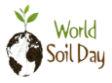 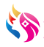 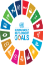 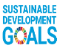 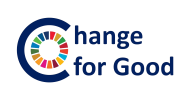 เศรษฐกิจฐานรากมั่นคง ชุมชนเข้มแข็งอย่างยั่งยืน 
ด้วยหลักปรัชญาของเศรษฐกิจพอเพียง
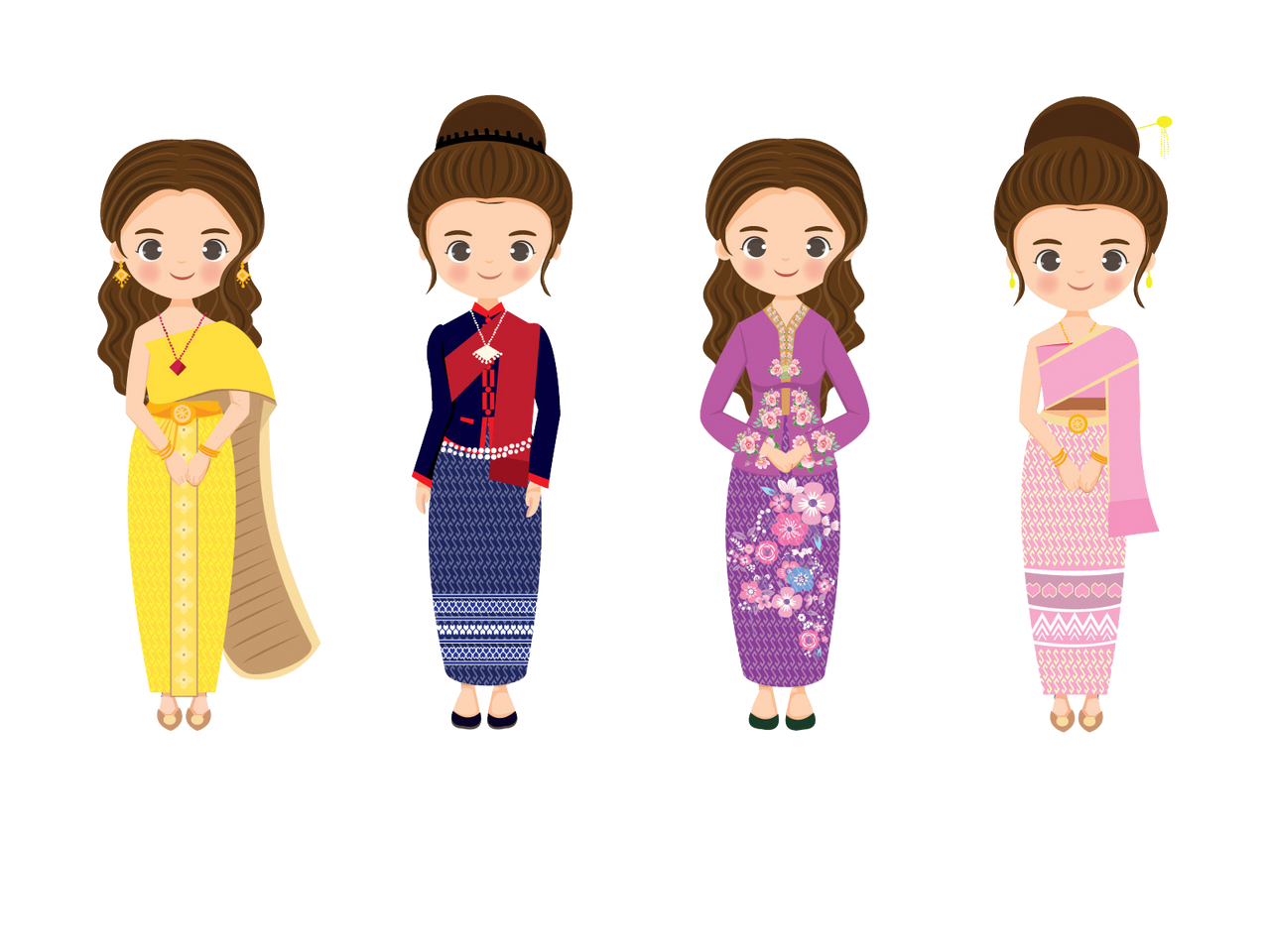 กิจกรรมที่ 2 การคัดเลือกคนกองทุนพัฒนาบทบาทสตรีดีเด่นระดับเขตตรวจราชการ
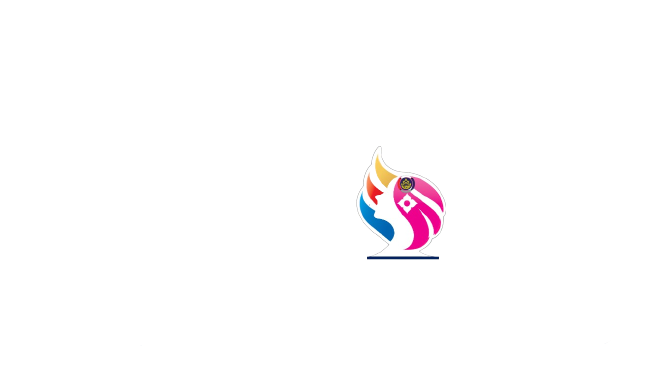 ดำเนินการระดับเขตตรวจราชการ
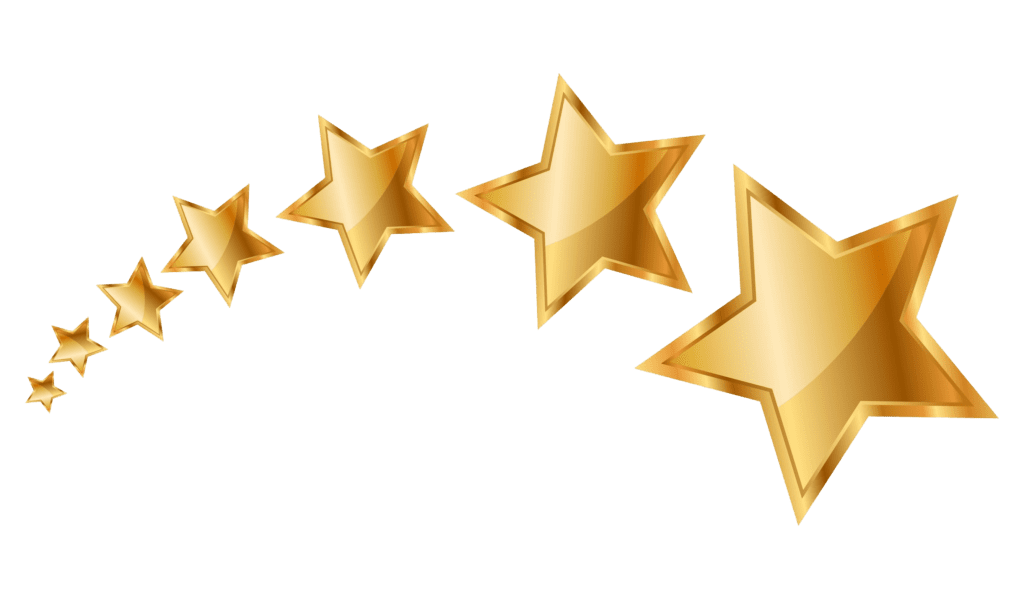 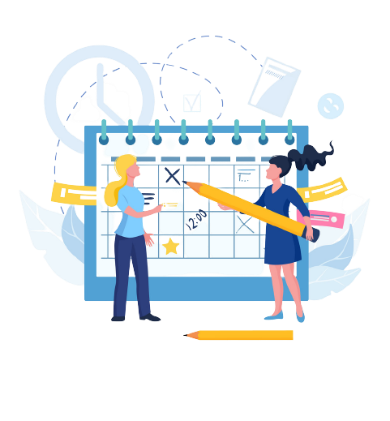 ดำเนินการไตรมาส 4 (ก.ค. – ส.ค. 66)
สำนักงานสำนักงานเลขานุการคณะอนุกรรมการบริหารกองทุนพัฒนาบทบาทสตรีระดับจังหวัดดีเด่นระดับเขตตรวจราชการ
สำนักงานเลขานุการคณะอนุกรรมการกลั่นกรองและติดตามการดำเนินงานกองทุนพัฒนาบทบาทสตรีอำเภอดีเด่นระดับเขตตรวจราชการ
คณะทำงานขับเคลื่อนกองทุนพัฒนาบทบาทสตรีตำบล/เทศบาล/เมืองพัทยาดีเด่นระดับเขตตรวจราชการ
กลุ่มอาชีพสมาชิกกองทุนพัฒนาบทบาทสตรีดีเด่นระดับเขตตรวจราชการ
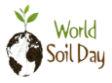 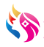 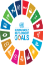 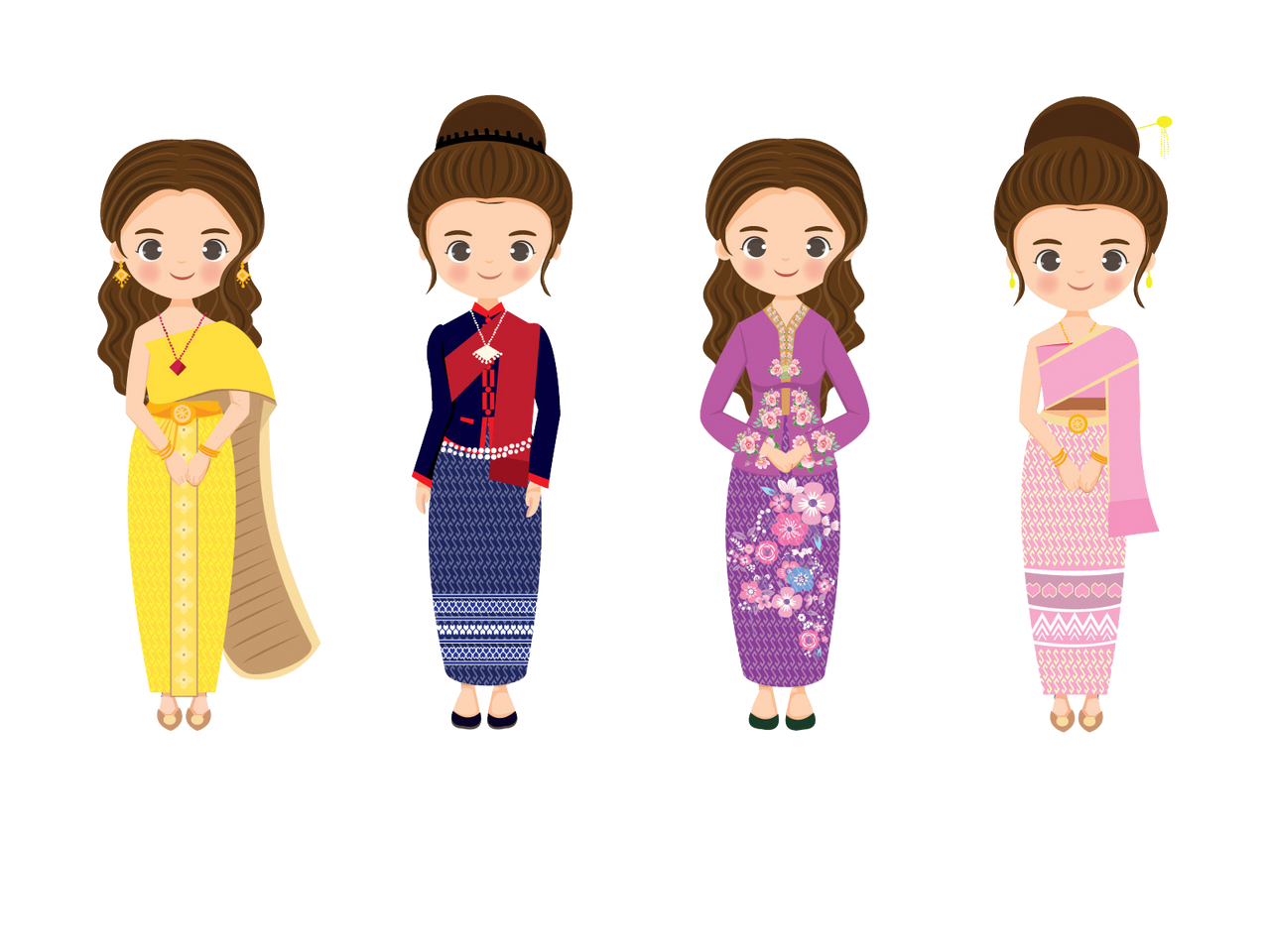 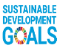 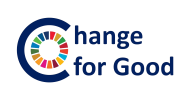 เศรษฐกิจฐานรากมั่นคง ชุมชนเข้มแข็งอย่างยั่งยืน 
ด้วยหลักปรัชญาของเศรษฐกิจพอเพียง
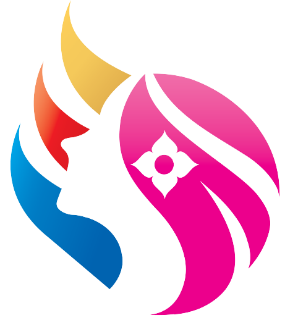 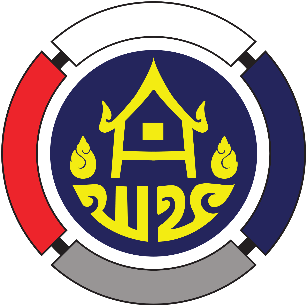 4.3 การประเมินผลการปฏิบัติงานของพนักงานกองทุนพัฒนาบทบาทสตรี ครั้งที่ 1ประจำปีงบประมาณ พ.ศ. 2566(1 ตุลาคม 2565 ถึง 31 มีนาคม 2566)
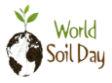 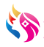 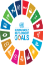 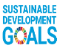 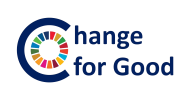 เศรษฐกิจฐานรากมั่นคง ชุมชนเข้มแข็งอย่างยั่งยืน 
ด้วยหลักปรัชญาของเศรษฐกิจพอเพียง
แนวทางการประเมินผลการปฏิบัติงานของพนักงานกองทุน สังกัดสำนักงานกองทุนพัฒนาบทบาทสตรี รอบการประเมินที่ 1 ประจำปีงบประมาณ พ.ศ. 2566 (1 ตุลาคม 2565 ถึง 31 มีนาคม 2566)
ตัวชี้วัดและค่าเป้าหมายการประเมินผลการปฏิบัติงานของพนักงานกองทุน ประจำปีงบประมาณ พ.ศ. 2566 (KPI) รายทีม
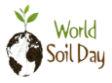 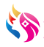 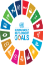 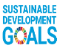 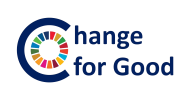 เศรษฐกิจฐานรากมั่นคง ชุมชนเข้มแข็งอย่างยั่งยืน 
ด้วยหลักปรัชญาของเศรษฐกิจพอเพียง
ตัวชี้วัดและค่าเป้าหมายการประเมินผลการปฏิบัติงานของพนักงานกองทุน ประจำปีงบประมาณ พ.ศ. 2566 (KPI) รายทีม
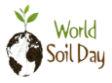 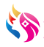 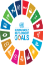 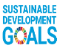 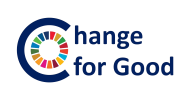 เศรษฐกิจฐานรากมั่นคง ชุมชนเข้มแข็งอย่างยั่งยืน 
ด้วยหลักปรัชญาของเศรษฐกิจพอเพียง
ตัวชี้วัดและค่าเป้าหมายการประเมินผลการปฏิบัติงานของพนักงานกองทุน ประจำปีงบประมาณ พ.ศ. 2566 (KPI) รายทีม
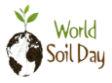 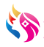 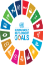 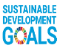 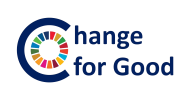 เศรษฐกิจฐานรากมั่นคง ชุมชนเข้มแข็งอย่างยั่งยืน 
ด้วยหลักปรัชญาของเศรษฐกิจพอเพียง
ตัวชี้วัดและค่าเป้าหมายการประเมินผลการปฏิบัติงานของพนักงานกองทุน ประจำปีงบประมาณ พ.ศ. 2566 (KPI) รายบุคคล 
“สามารถกำหนดเองได้ 2-3 ตัวชี้วัด”
ตัวชี้วัดและค่าเป้าหมายการประเมินผลการปฏิบัติงาน
ของพนักงานกองทุน ประจำปีงบประมาณ พ.ศ. 2566 (KPI) รายบุคคล
ตัวชี้วัดและค่าเป้าหมายการประเมินผลการปฏิบัติงาน
ของพนักงานกองทุน ประจำปีงบประมาณ พ.ศ. 2566 (KPI) รายบุคคล
ตัวชี้วัดและค่าเป้าหมายการประเมินผลการปฏิบัติงาน
ของพนักงานกองทุน ประจำปีงบประมาณ พ.ศ. 2566 (KPI) รายบุคคล
ตัวชี้วัดและค่าเป้าหมายการประเมินผลการปฏิบัติงาน
ของพนักงานกองทุน ประจำปีงบประมาณ พ.ศ. 2566 (KPI) รายบุคคล
ตัวชี้วัดและค่าเป้าหมายการประเมินผลการปฏิบัติงาน
ของพนักงานกองทุน ประจำปีงบประมาณ พ.ศ. 2566 (KPI) รายบุคคล
ตัวชี้วัดและค่าเป้าหมายการประเมินผลการปฏิบัติงาน
ของพนักงานกองทุน ประจำปีงบประมาณ พ.ศ. 2566 (KPI) รายบุคคล
ตัวชี้วัดและค่าเป้าหมายการประเมินผลการปฏิบัติงาน
ของพนักงานกองทุน ประจำปีงบประมาณ พ.ศ. 2566 (KPI) รายบุคคล
ตัวชี้วัดและค่าเป้าหมายการประเมินผลการปฏิบัติงาน
ของพนักงานกองทุน ประจำปีงบประมาณ พ.ศ. 2566 (KPI) รายบุคคล
ตัวชี้วัดและค่าเป้าหมายการประเมินผลการปฏิบัติงานของพนักงานกองทุน ประจำปีงบประมาณ พ.ศ. 2566 (KPI)การประเมินพฤติกรรมการปฏิบัติงาน
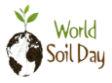 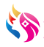 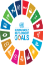 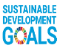 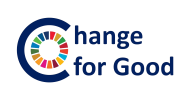 เศรษฐกิจฐานรากมั่นคง ชุมชนเข้มแข็งอย่างยั่งยืน 
ด้วยหลักปรัชญาของเศรษฐกิจพอเพียง
ตัวชี้วัดและค่าเป้าหมายการประเมินผลการปฏิบัติงานของพนักงานกองทุน ประจำปีงบประมาณ พ.ศ. 2566 (KPI)รายจังหวัด
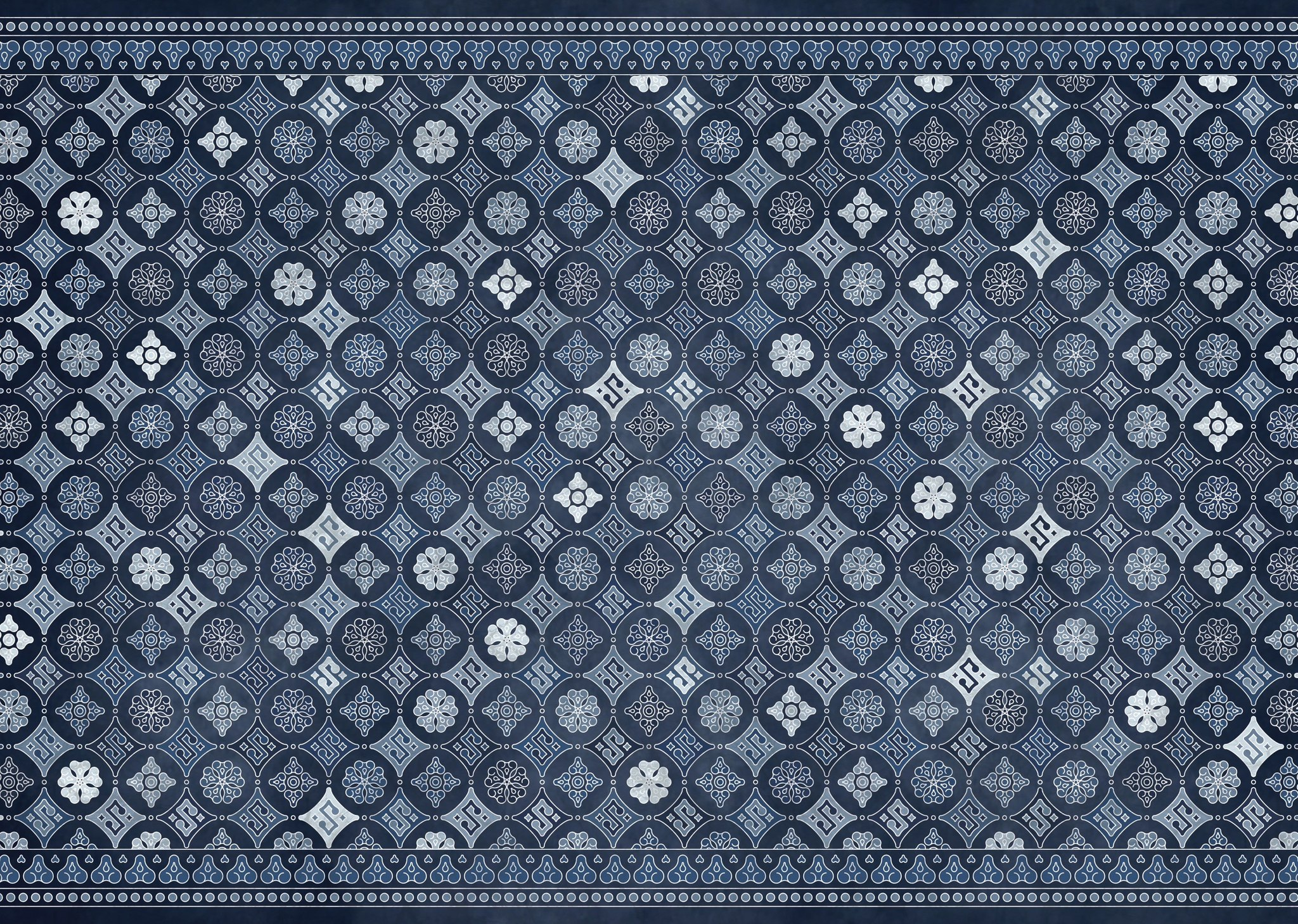 รายจังหวัด
100
30
2 รอบประเมิน
KPI ทีม
100
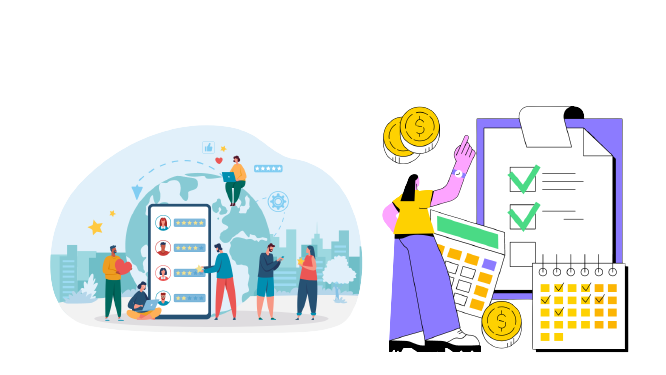 100
80
KPI บุคคล
100
100
70
เลื่อนค่าตอบแทน
20
พฤติกรรม
100
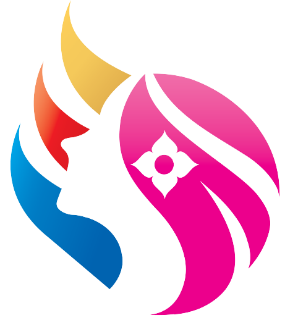 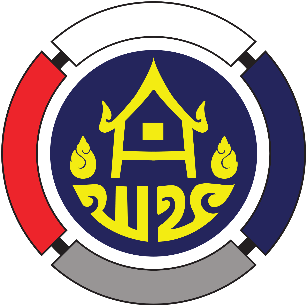 4.4 ประกาศคณะกรรมการบริหารกองทุนพัฒนาบทบาทสตรีเรื่อง หลักเกณฑ์ วิธีการ และเงื่อนไขเกี่ยวกับการลดอัตราดอกเบี้ยเงินกู้และอัตราดอกเบี้ยผิดนัด
กองทุนพัฒนาบทบาทสตรี พ.ศ. 2566
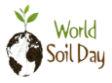 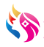 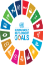 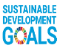 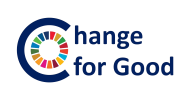 เศรษฐกิจฐานรากมั่นคง ชุมชนเข้มแข็งอย่างยั่งยืน 
ด้วยหลักปรัชญาของเศรษฐกิจพอเพียง
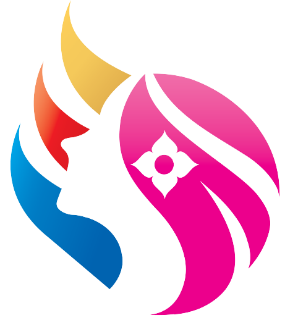 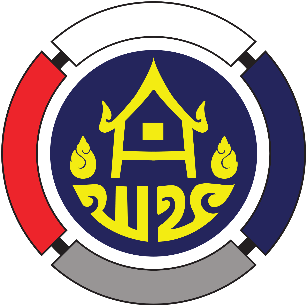 4.5 ประกาศคณะกรรมการบริหารกองทุนพัฒนาบทบาทสตรี เรื่อง มาตรการไกล่เกลี่ยและประนีประนอมยอมความ กรณีลูกหนี้ผิดนัด พ.ศ.2566
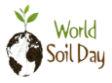 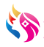 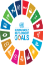 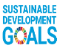 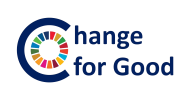 เศรษฐกิจฐานรากมั่นคง ชุมชนเข้มแข็งอย่างยั่งยืน 
ด้วยหลักปรัชญาของเศรษฐกิจพอเพียง
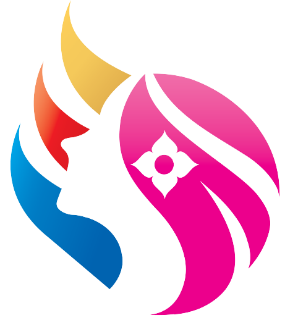 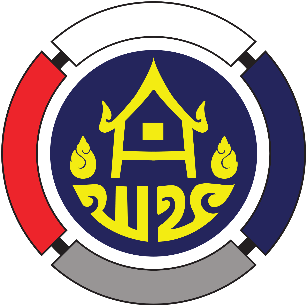 4.6 แนวทางการบริหารจัดการหนี้กองทุนพัฒนาบทบาทสตรี กรณีลูกหนี้เพิกเฉยผิดนัดซ้ำซ้อน
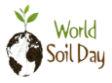 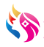 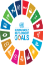 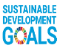 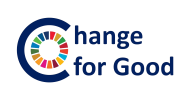 เศรษฐกิจฐานรากมั่นคง ชุมชนเข้มแข็งอย่างยั่งยืน 
ด้วยหลักปรัชญาของเศรษฐกิจพอเพียง
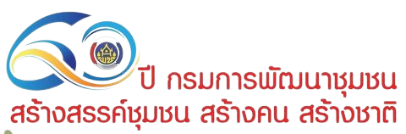 60 ปี กรมการพัฒนาชุมชน
สร้างสรรค์ชุมชน สร้างคน สร้างชาติ
ระเบียบวาระที่ 5 เรื่อง อื่นๆ
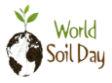 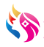 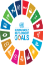 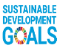 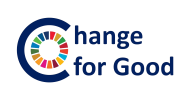 เศรษฐกิจฐานรากมั่นคง ชุมชนเข้มแข็งอย่างยั่งยืน 
ด้วยหลักปรัชญาของเศรษฐกิจพอเพียง
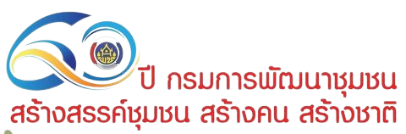 60 ปี กรมการพัฒนาชุมชน
สร้างสรรค์ชุมชน สร้างคน สร้างชาติ
ขอขอบคุณ
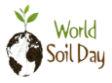 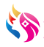 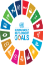 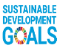 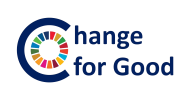 เศรษฐกิจฐานรากมั่นคง ชุมชนเข้มแข็งอย่างยั่งยืน 
ด้วยหลักปรัชญาของเศรษฐกิจพอเพียง